GDPR?... What does it mean for my research and what do I have to do?...
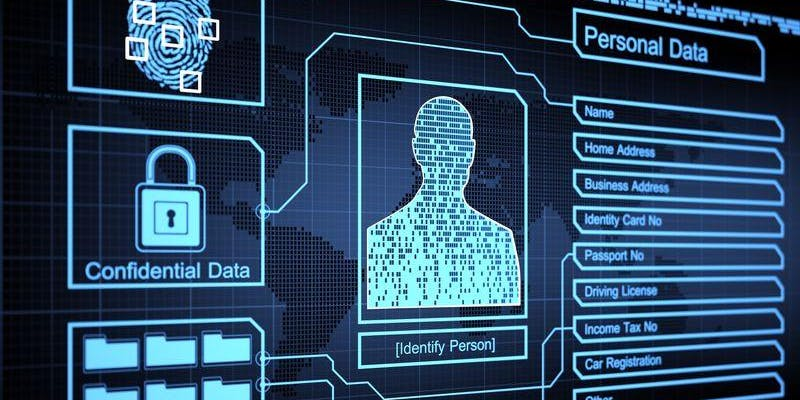 #GDPRes18
Network: GDPR Event Password: tudelft2018
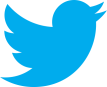 31 August 2018
TU Delft Library
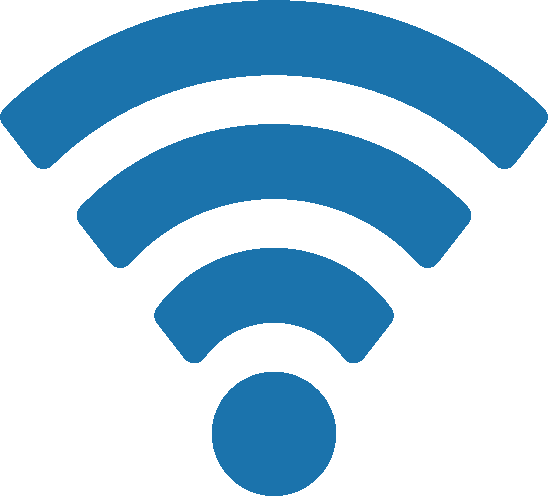